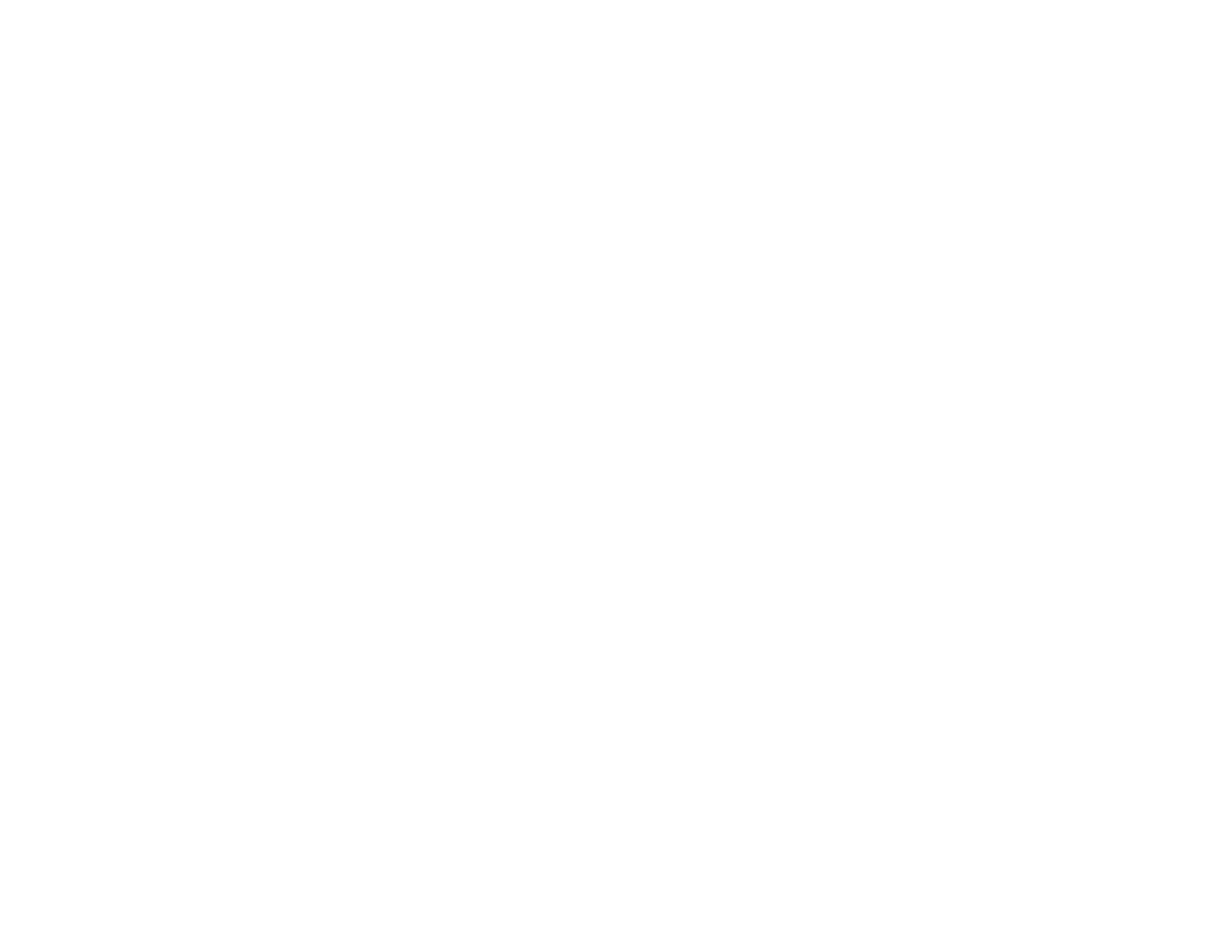 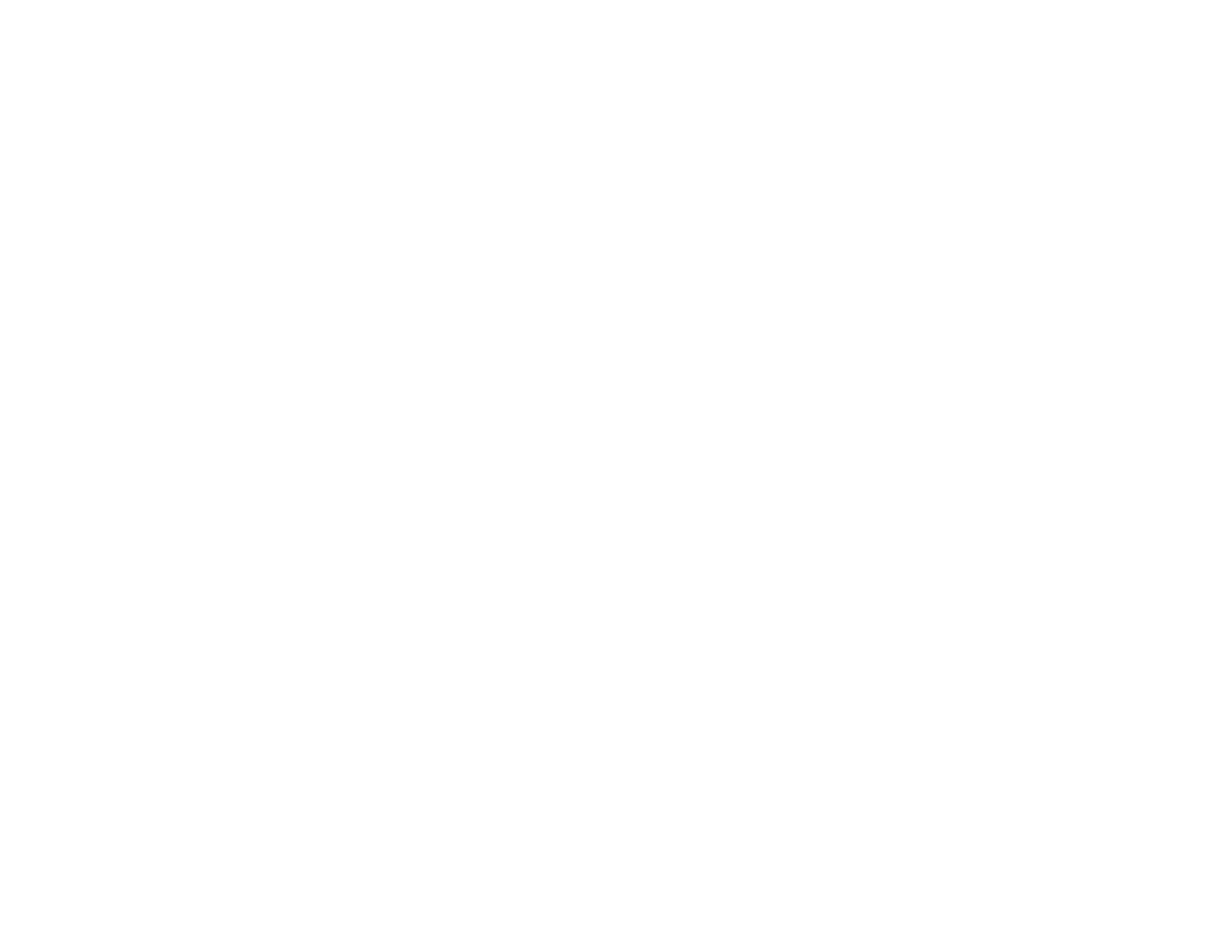 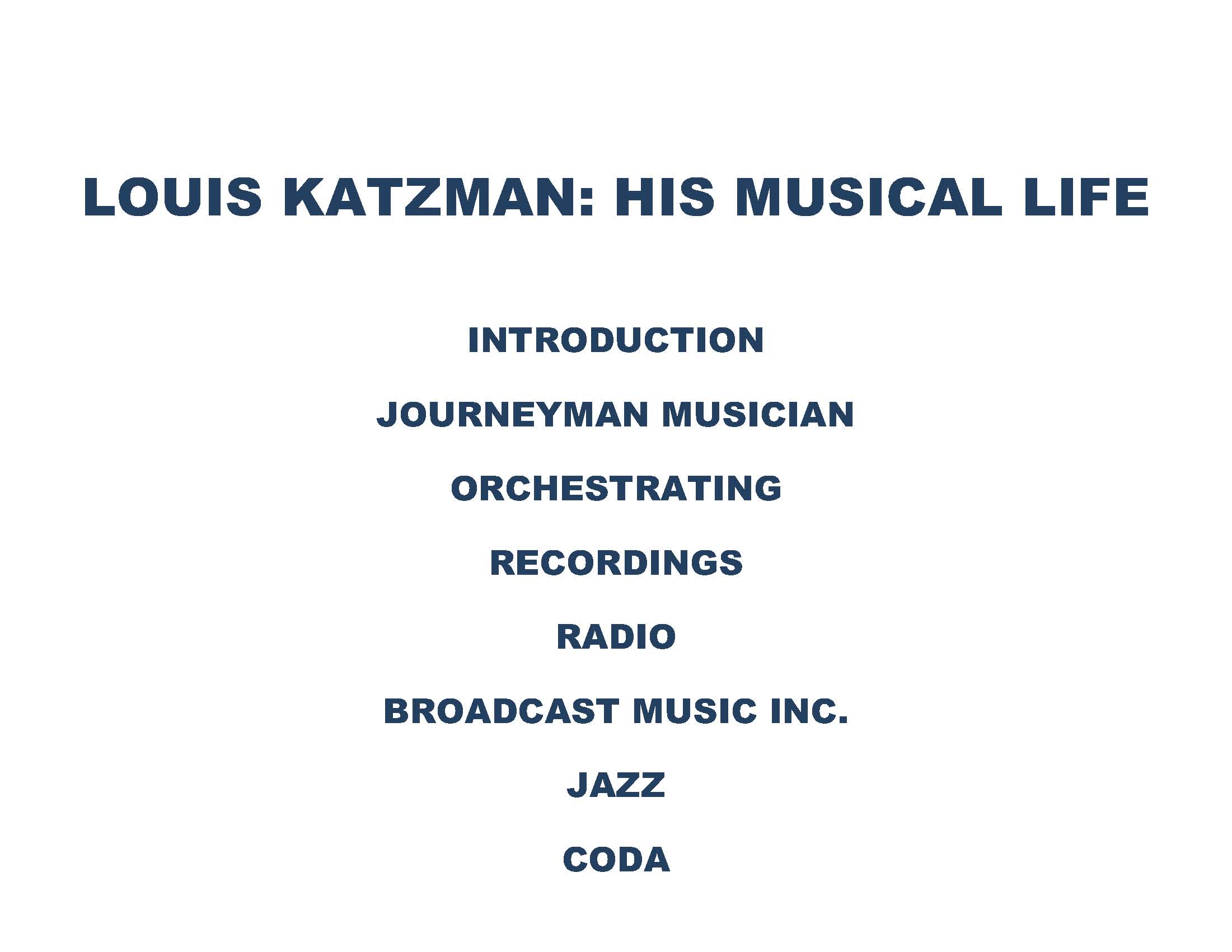 SOLONDOVNIKOV OPERA HOUSE - MOSCOW
YERKES MARIMBAPHONE BAND
VAUDEVILLE THEATERS
MERRY SPARKLERS – THERE’S YES! YES! IN YOUR EYES
CALIFORNIA HERE I COME - SCORE
BEVO BLUES - 1919
GOLD MINERS SONGBOOOK
BMI ORCHESTRATION
ZIEGFELD FOLLIES
BORN HAPPY PLAYBILL
TRUMPETER OF SACKINGEN AD - 1916
JAZZ-O-HARMONISTS
CHRISTIAN SCIENCE MONITOR  MAY 1926
LOUIS KATZMAN AND HIS KITTENS – UK RELEASE
RADIOTONE RECORDING  - 1930’s
MUZAK BROCHURE
BMI TRANSCRIPTION DISC
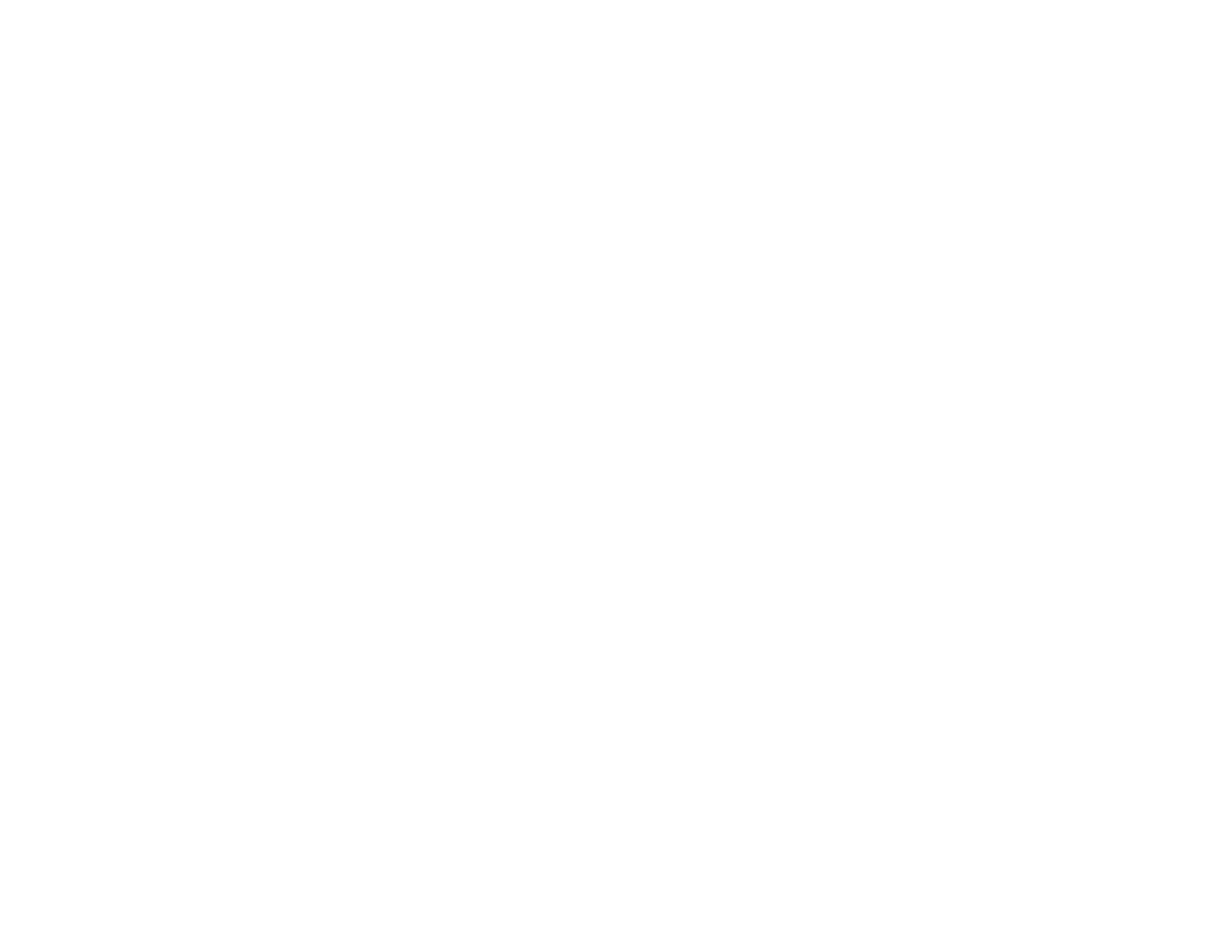 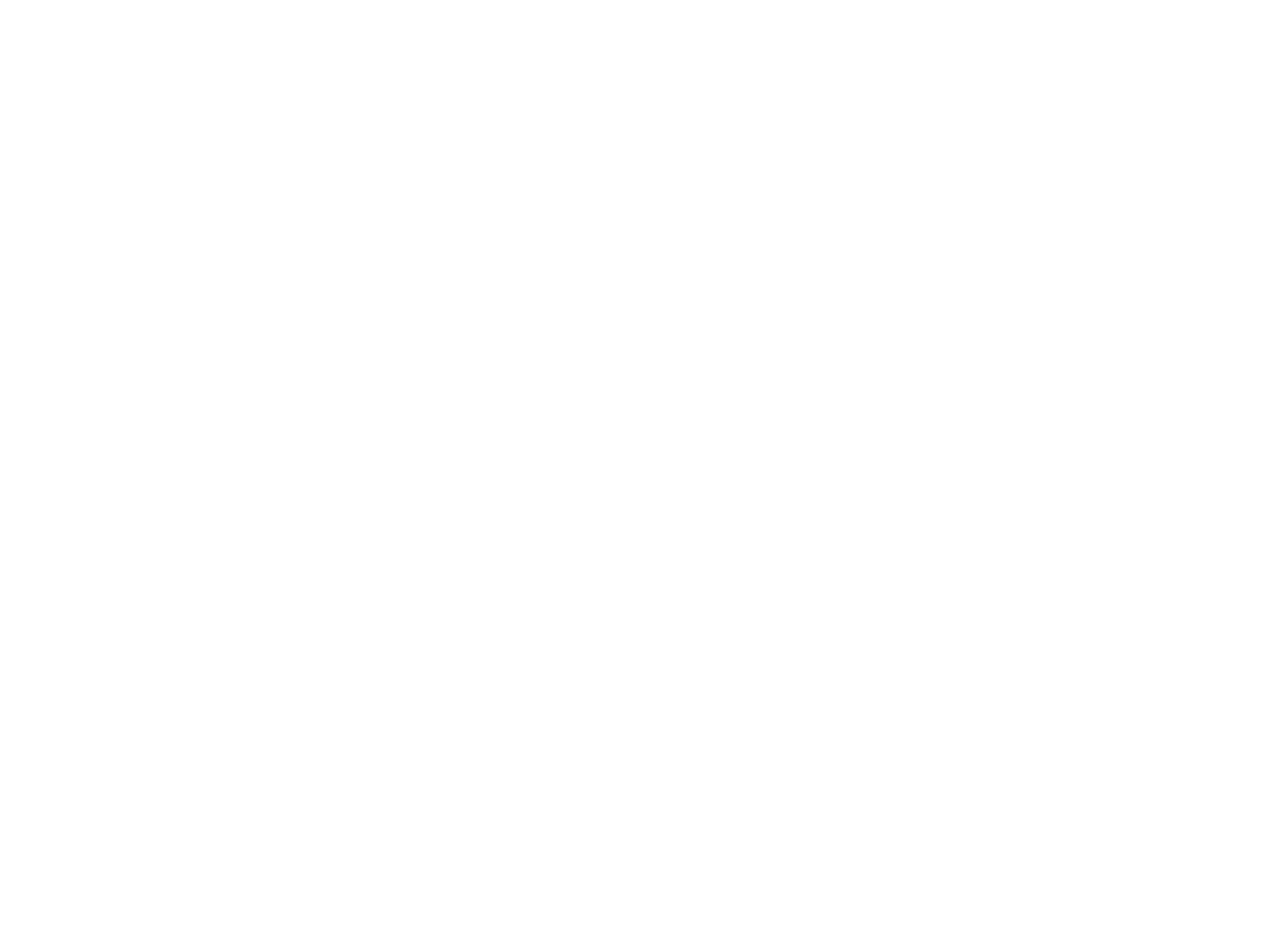 THEME SONG FOR WHITTALL RADIO SHOW
KMBC AD FOR FRED ALLEN SHOW
GERSHWIN HANDWRITTEN SCORE
BROADCAST ADVERTISER - SEPTEMBER 1939
BMI ARRANGEMENTS DEPARTMENT 1940
CROSS-CUEING EXAMPLE (AFTER ALTMAN, 2004)
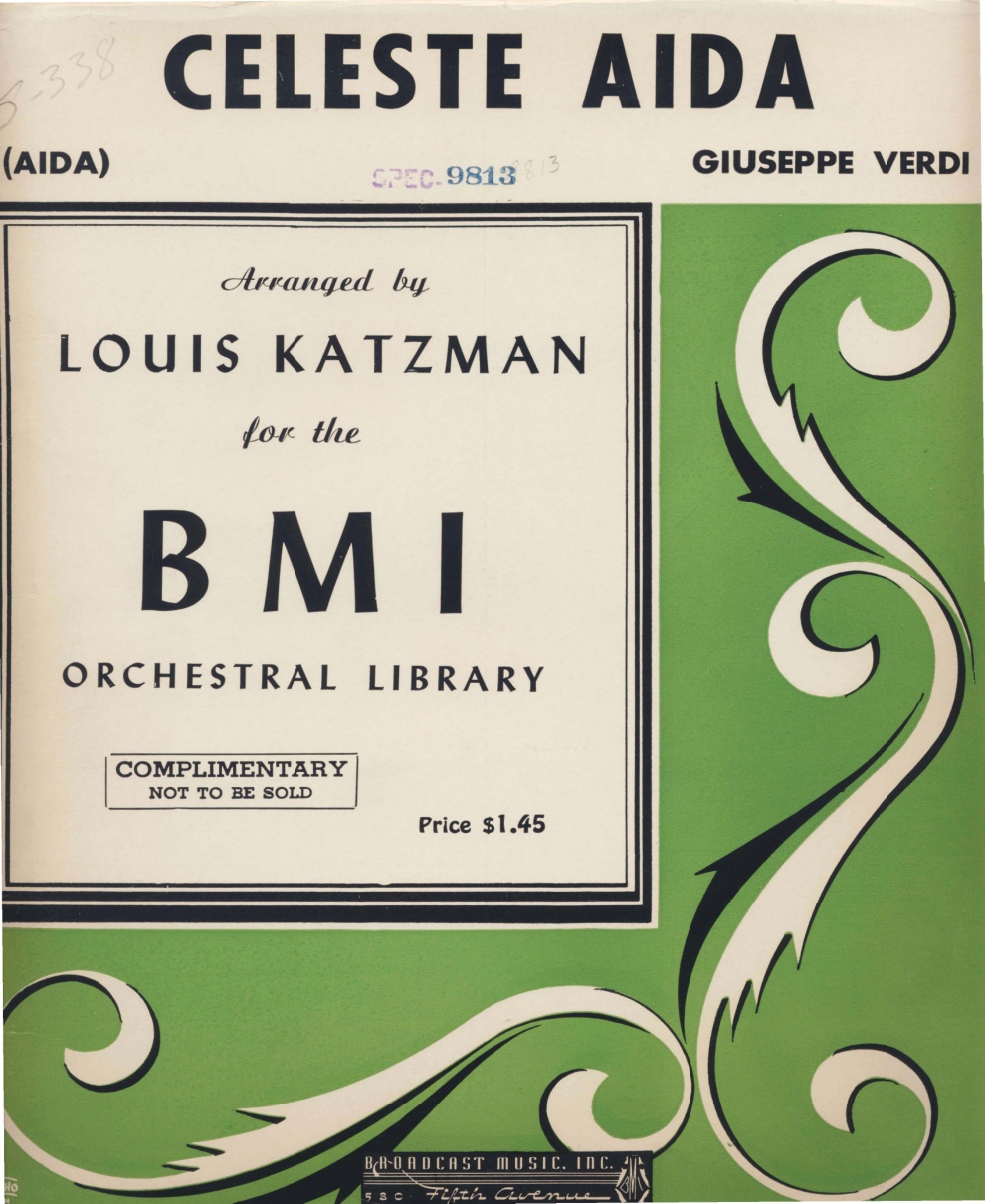 YERKES JAZZARIMBA ORCHESTRA
WOLVERINES
THE AMBASSADORS - 1928
BRUNSWICK ORCHESTRA -  c 1930-31
KATZMAN ARRANGEMENT
ORIGINAL MEMPHIS FIVE
WASHINGTONIANS
MEANEST KIND OF BLUES  RECORD LABEL
MEANEST KIND OF BLUES SHEET MUSIC COVER
MEANEST BLUES – MEMPHIS FIVE
SYMPHONO-JAZZ
ST. LOUIS BLUES LABEL
SYMPHONO-JAZZ
BROADCASTING MAGAZINE  - DECEMBER 1940
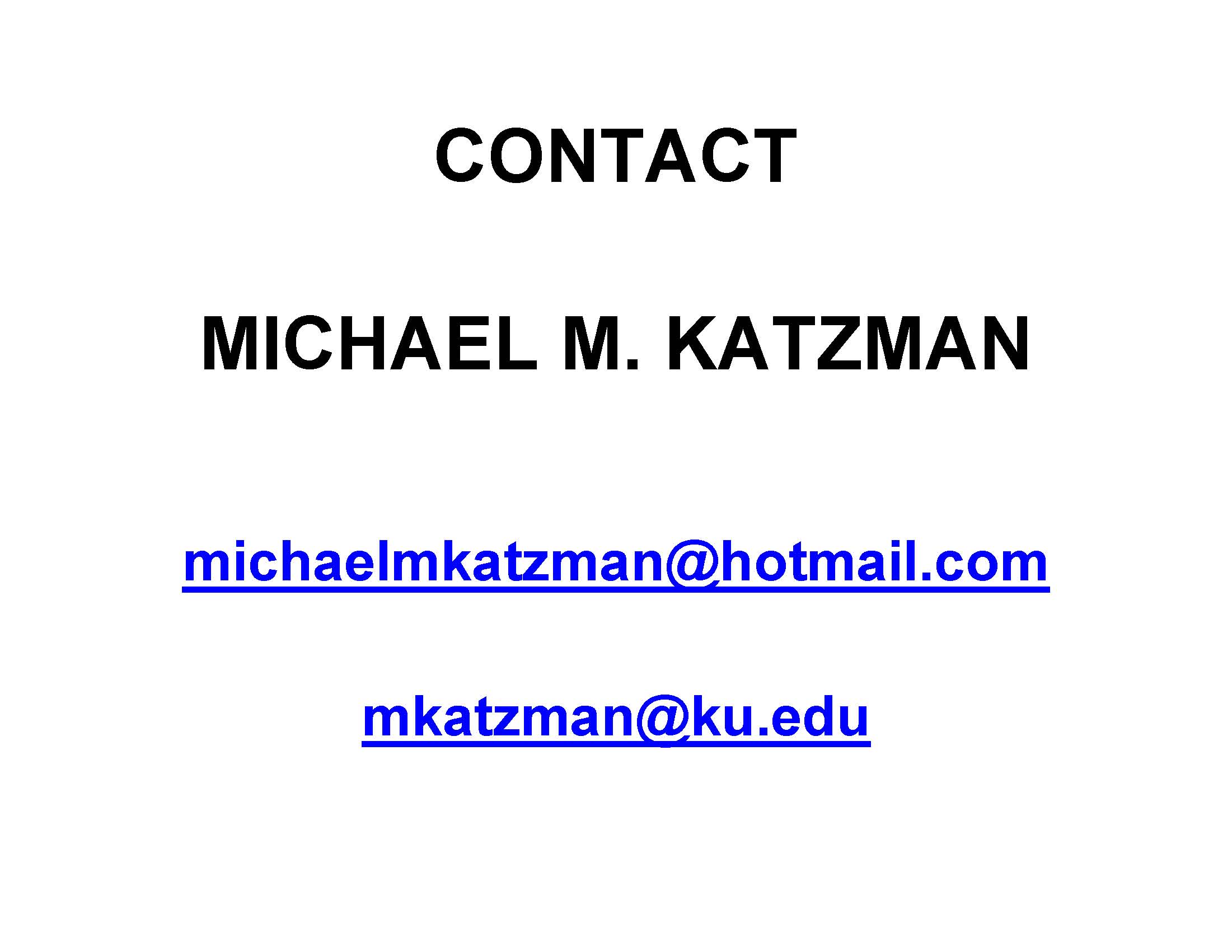